Kiểm tra bài cũ
Câu 1: Nêu tính chất hóa học chung của kim loại ?
Câu 2:  Kim loại Nhôm và Sắt có tính chất hóa học nào giống và khác nhau?
Kim loại có 3 tính chất hóa học chung:
		+ Kim loại tác dụng với phi kim
		+ Kim loại tác dụng với dung dịch axit
		+ Kim loại tác dụng với dung dịch muối.
Trả lời
Giống nhau: +  Nhôm, sắt có những tính chất hóa học của kim loại. 	         +  Nhôm, sắt đều không phản ứng với dung dịch HNO3 đặc, nguội và 	          H2SO4 đặc nguội.
Trả lời
Khác nhau: +  Nhôm phản ứng với  dung dịch kiềm.
	       +  Khi tham gia phản ứng nhôm tạo thành hợp chất trong đó nhôm chỉ có hóa trị III,  còn sắt có hóa tri (II) và (III).
Tiết 29 -  Bài 23:    Thực Hành
   Tính chất hóa học của Nhôm và Sắt.
BẢNG TƯỜNG TRÌNH THÍ NGHIỆM HÓA HỌC
Tiết 29 -  Bài 23 :   Thực Hành
   Tính chất hóa học của Nhôm và Sắt.
I – Tiến hành thí nghiệm
Thí nghiệm 1 
                   Tác dụng của nhôm với oxi.
Thí nghiệm 2
                   Tác dụng của sắt với lưu huỳnh
Thí nghiệm 3       Nhận biết mỗi kim loại Nhôm và Sắt
                               Được đựng trong 2 lọ không dán nhãn.
Tiết 29 -  Bài 23:    Thực Hành
   Tính chất hóa học của Nhôm và Sắt.
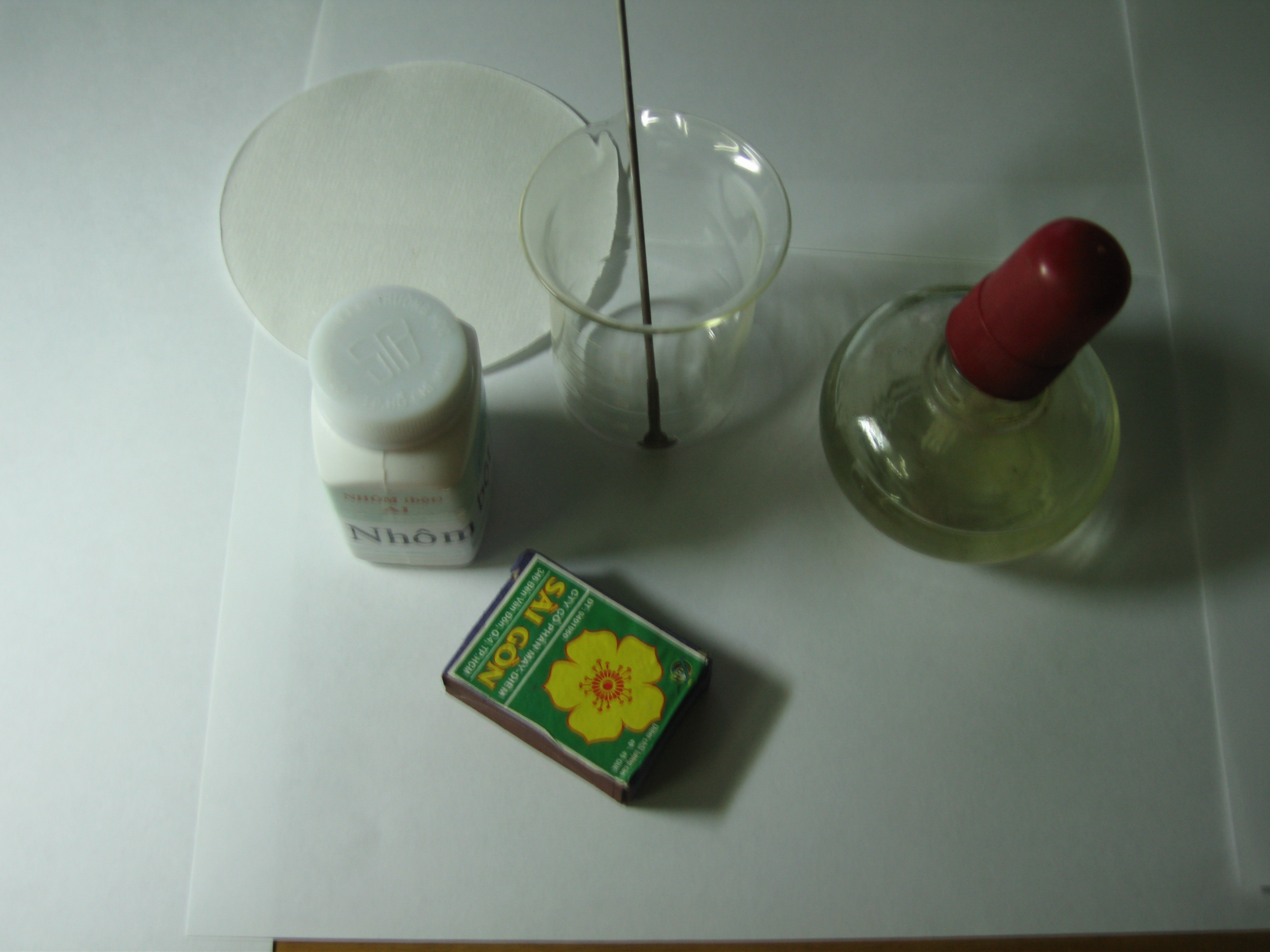 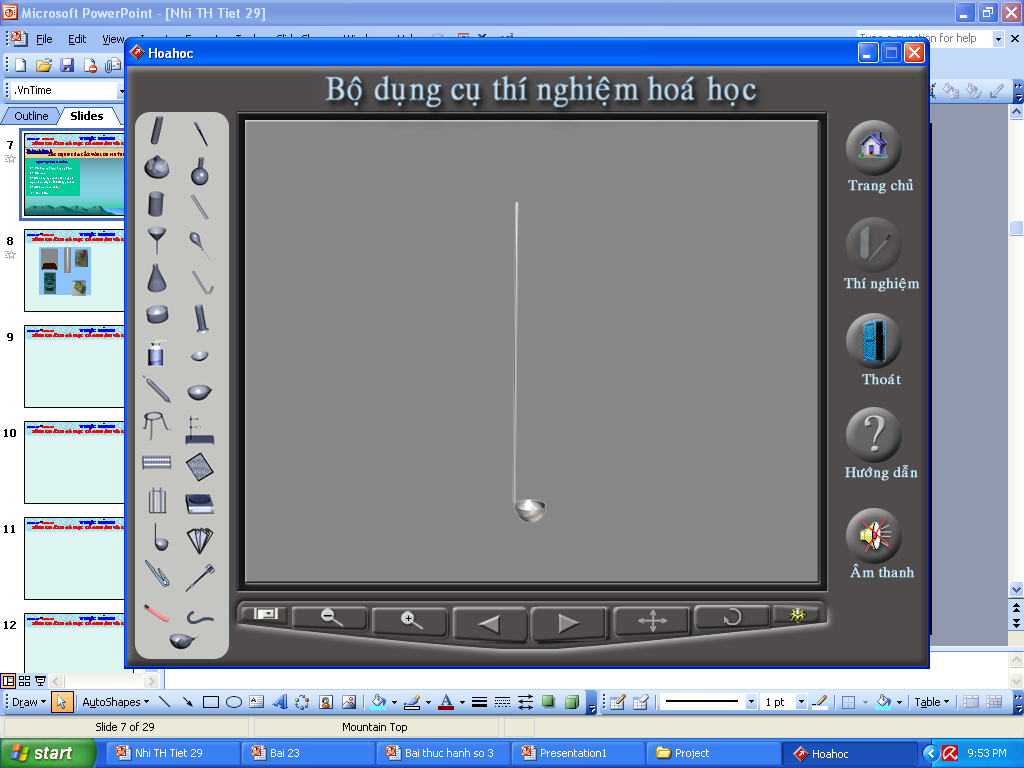 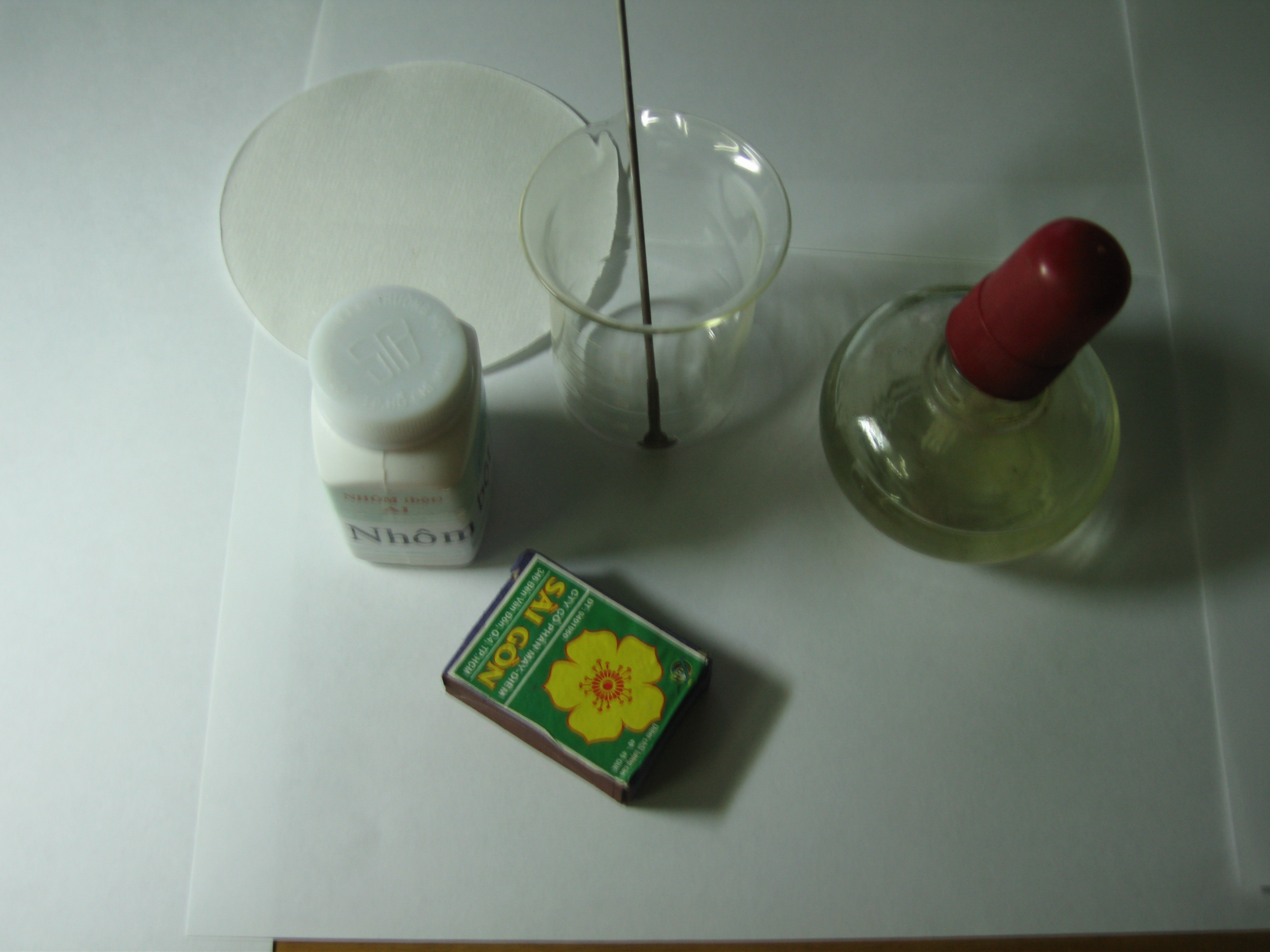 1-Thí nghiệm 1                       Tác dụng của Nhôm với Oxi
Dụng cụ -  Hoá chất:
1-  Tờ giấy 
2-  Đèn cồn
3-  Bột nhôm
4-  Môi múc hóa chất
 5-  Bao  diêm.
Tiết 29 -  Bài 23 :   Thực Hành
   Tính chất hóa học của Nhôm và Sắt.
1-Thí nghiệm 1                       Tác dụng của Nhôm với Oxi
Tiến hành thí nghiệm:
1-   Gấp đôi tờ giấy lọc.
2-  Lấy 1 môi nhôm đổ lên tờ giấy lọc.
3-  Khẽ khum tờ giấy chứa bột nhôm, gõ nhẹ tờ giấy để bột nhôm rơi xuống ngọn lửa đèn cồn.
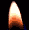 L­ưu ý:  Khoảng cách tờ giấy lọc trên ngọn lửa đèn cồn phù hợp tránh để giấy cháy.
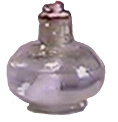 Yêu cầu: Nêu hiện tượng thí nghiệm, cho biết trạng thái, màu sắc, của chất tạo thành, giải thích và viết PTHH.  Cho biết vai trò của Nhôm trong phản ứng ?
Tiết 29 -  Bài 23 :   Thực Hành
   Tính chất hóa học của Nhôm và Sắt.
* PTHH :            4Al    +   3O2                        2Al2O3
1-Thí nghiệm 1                       Tác dụng của Nhôm với Oxi
Yêu cầu: Nêu hiện tượng thí nghiệm, cho biết trạng thái, màu sắc của chất tạo thành, giải thích và viết PTHH, cho biết vai trò của Nhôm trong phản ứng ?
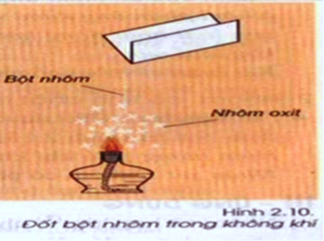 * Hiện tượng: Có những hạt lóe sáng, do bột Nhôm tác dụng với oxi, Phản ứng tỏa nhiều nhiệt.
* Chất tạo thành màu trắng sáng là nhôm oxit Al2O3
* Giải thích ch: Vì xảy ra phản ứng nhôm tác dụng với oxi trong không khí.
* Trong PTHH Nhôm đóng vai trò là chất khử.
Tiết 29 -  Bài 23 :   Thực Hành
   Tính chất hóa học của Nhôm và Sắt.
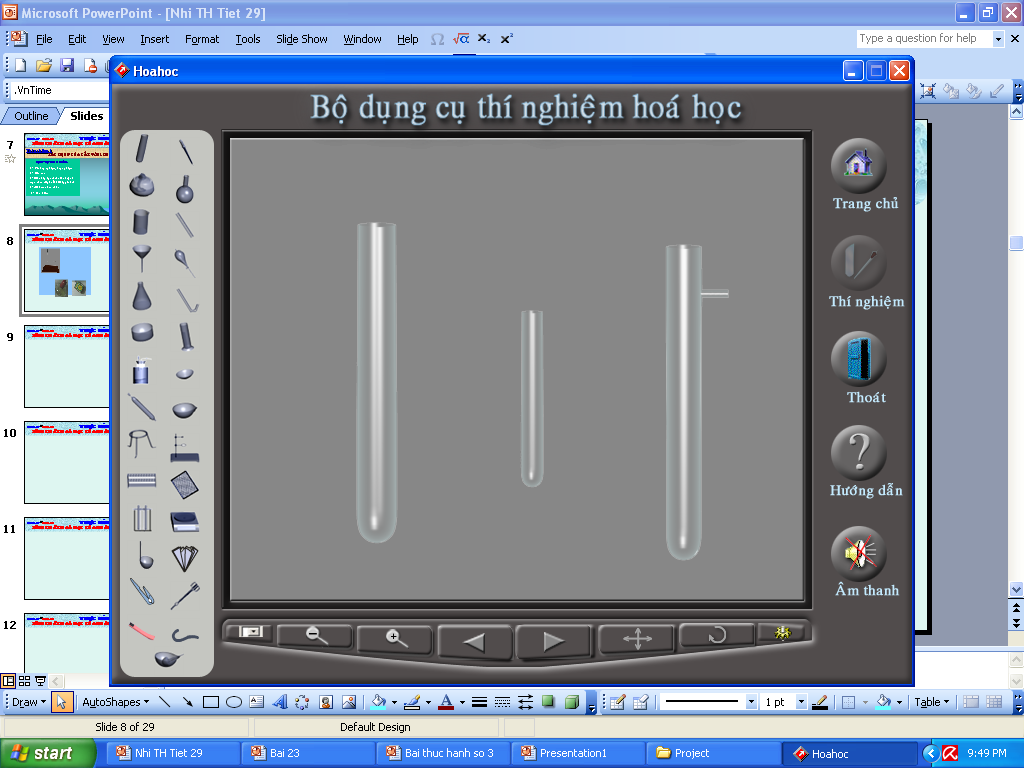 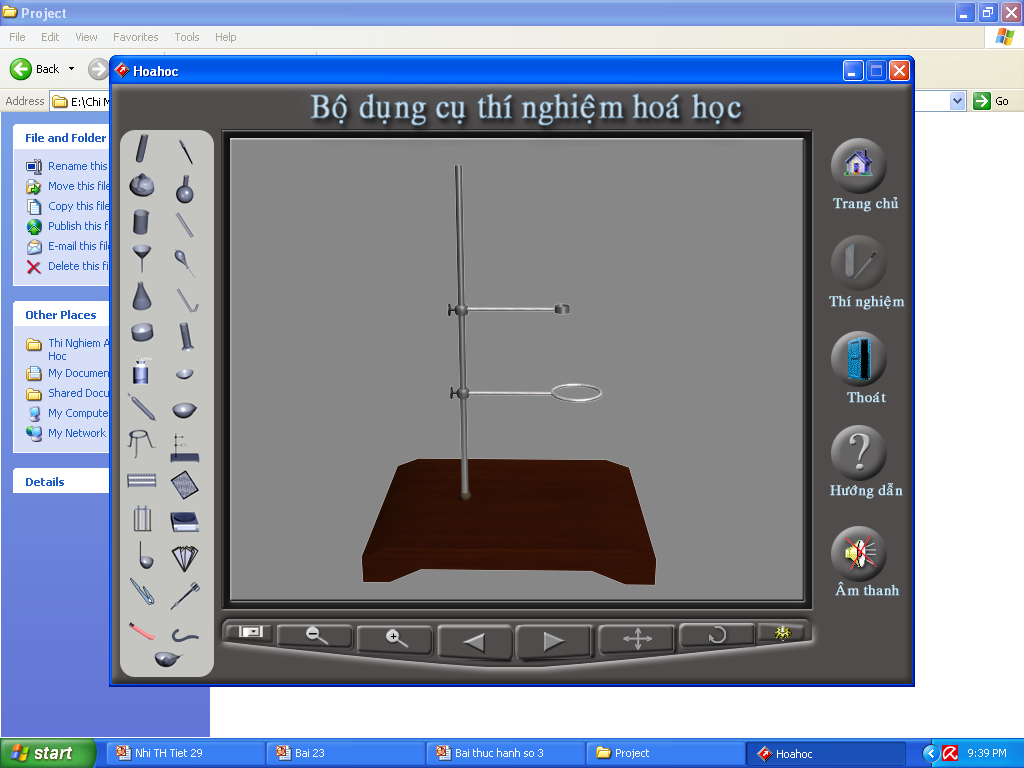 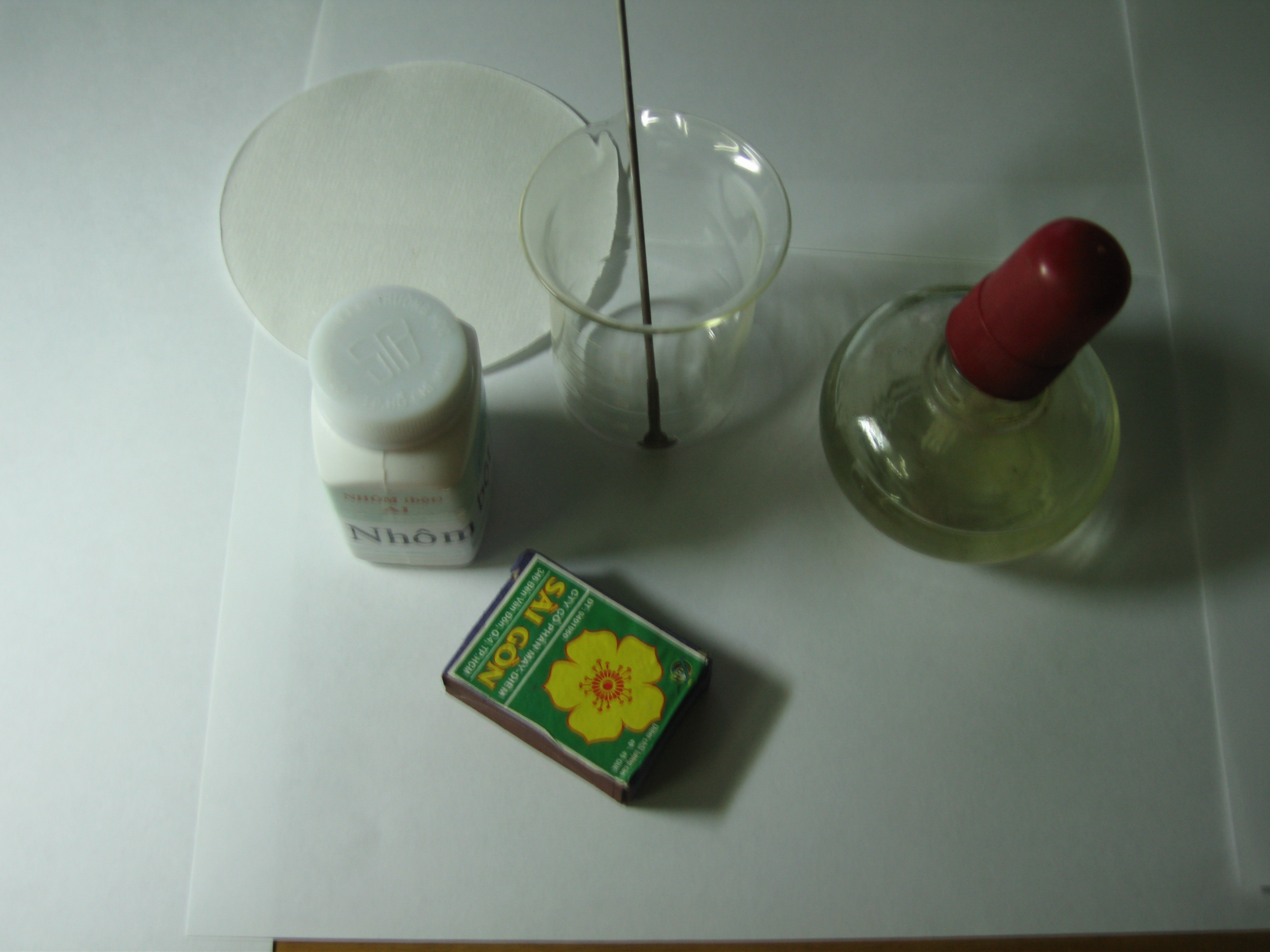 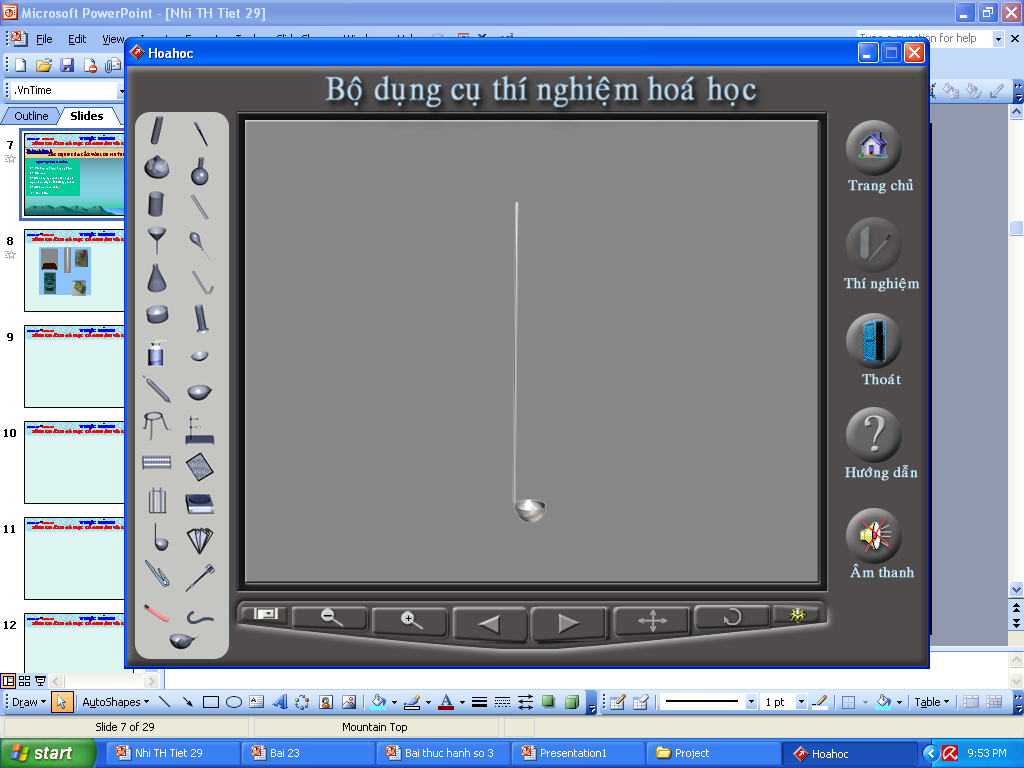 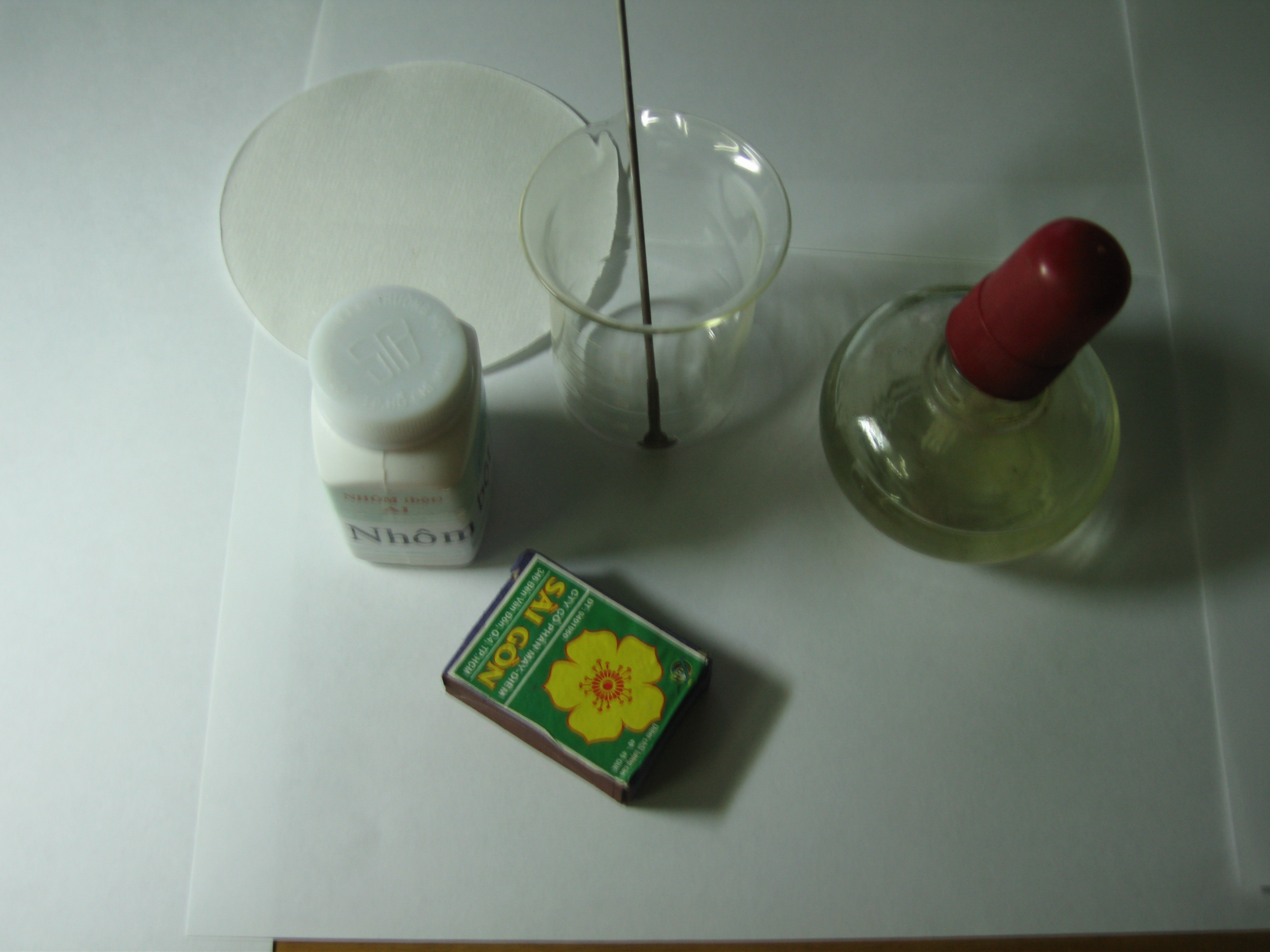 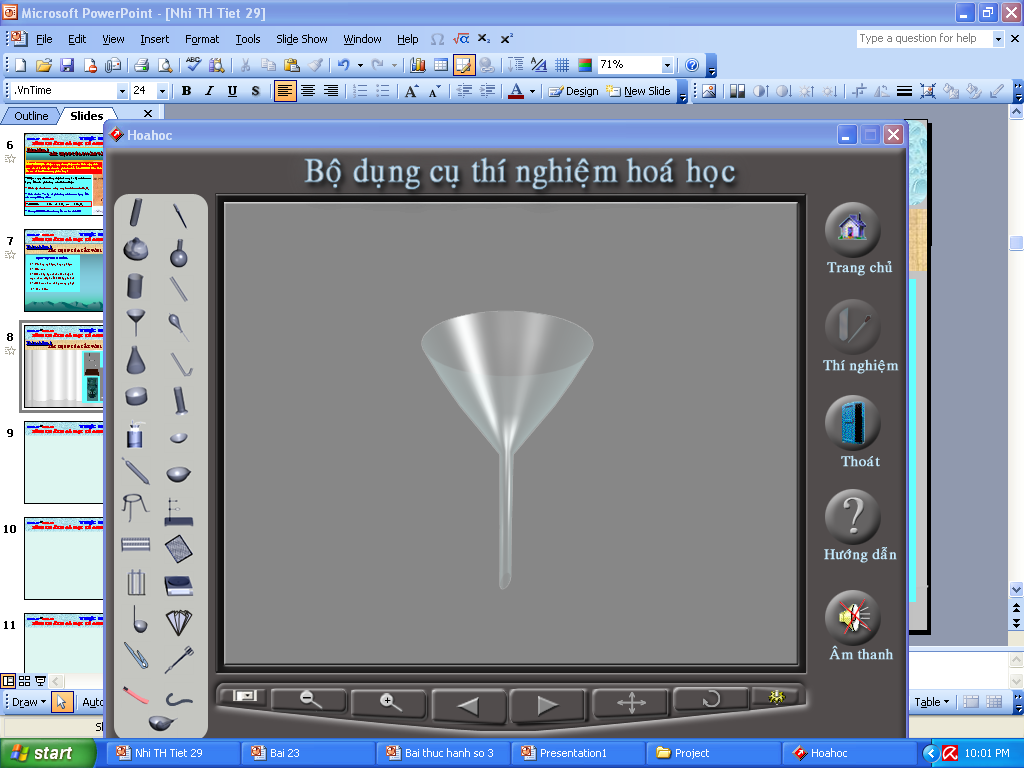 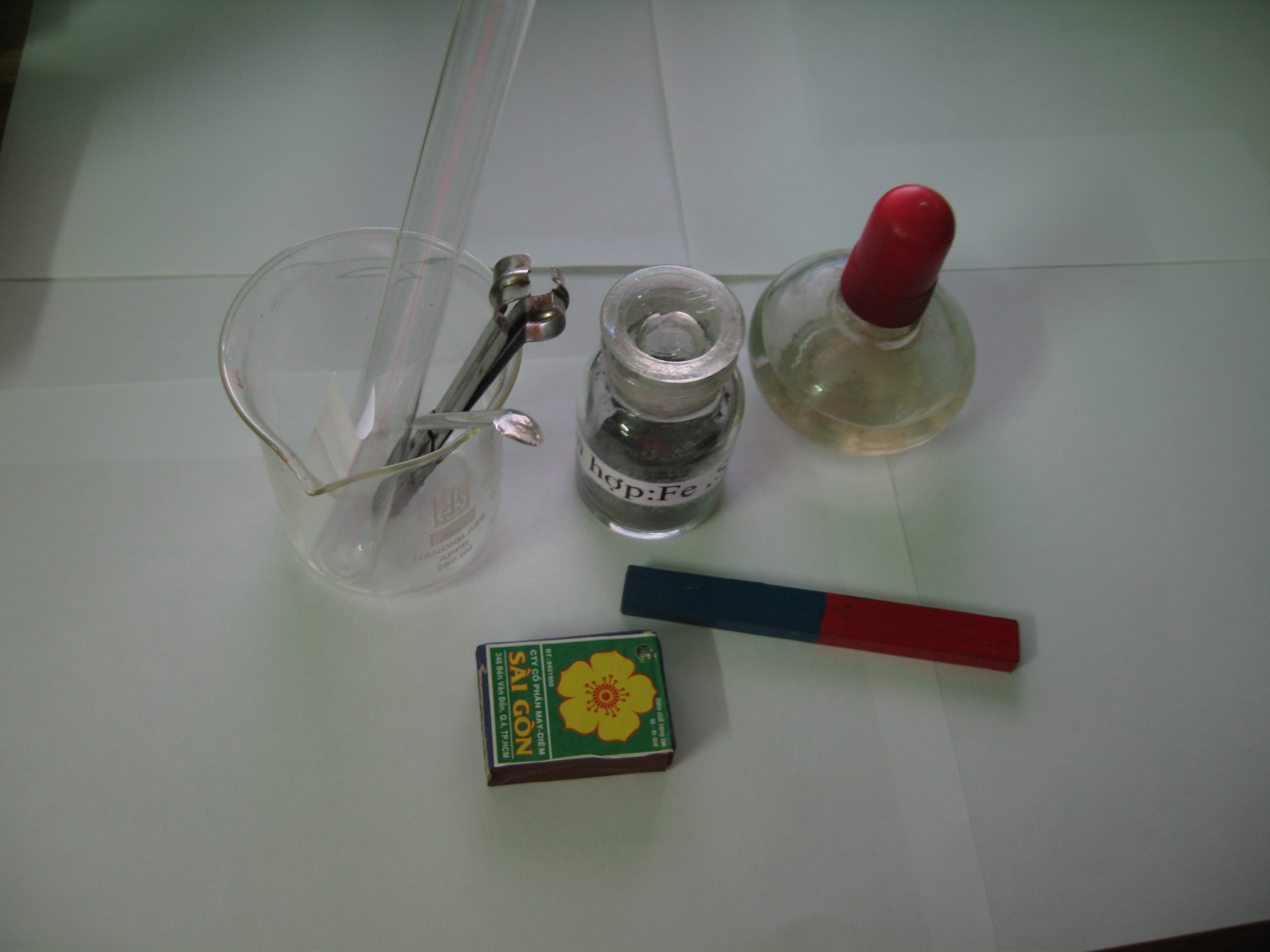 2 – Thí nghiệm 2
                   Tác dụng của sắt với lưu huỳnh.
Dụng cụ - Hóa chất:
1-  Gía ống nghiệm, ống nghiệm.
2-  Đèn cồn
3-  Hỗn hợp bột sắt và lưu huỳnh trộn theo tỉ lệ khối lượng là: 7: 4
4-  Môi múc hóa chất, phếu nhựa khô.
 5-  Bao  diêm, nam châm
Tiết 29 -  Bài 23:    Thực Hành
   Tính chất hóa học của Nhôm và Sắt.
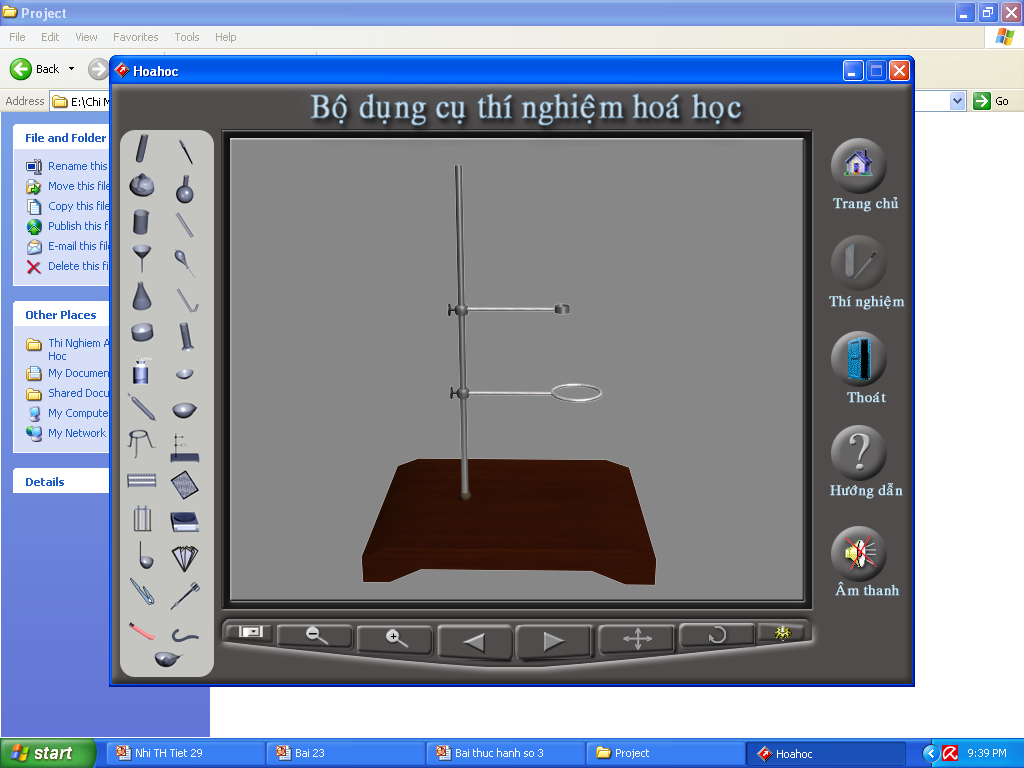 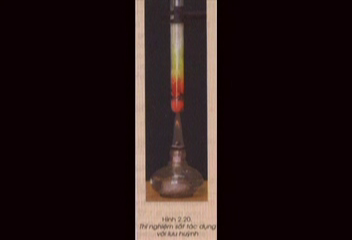 2 – Thí nghiệm 2
                   Tác dụng của sắt với lưu huỳnh.
Tiến hành thí nghiệm:
1-  Lấy 1 thìa hỗn hợp bột lưu huỳnh và sắt cho vào ống nghiệm.
2- Dùng đèn cồn hơ đều ống nghiệm, rồi đun nóng nhẹ đáy ống nghiệm đến khi ống nghiệm có đốm sáng đỏ lóe lên thì ngừng đun.
Yêu cầu: Nêu hiện tượng thí nghiệm, cho  biết màu sắc của sắt, lưu huỳnh và chất tạo thành sau phản ứng, giải thích và viết PTHH.
Tiết 29 -  Bài 23    Thực Hành
   Tính chất hóa học của Nhôm và Sắt.
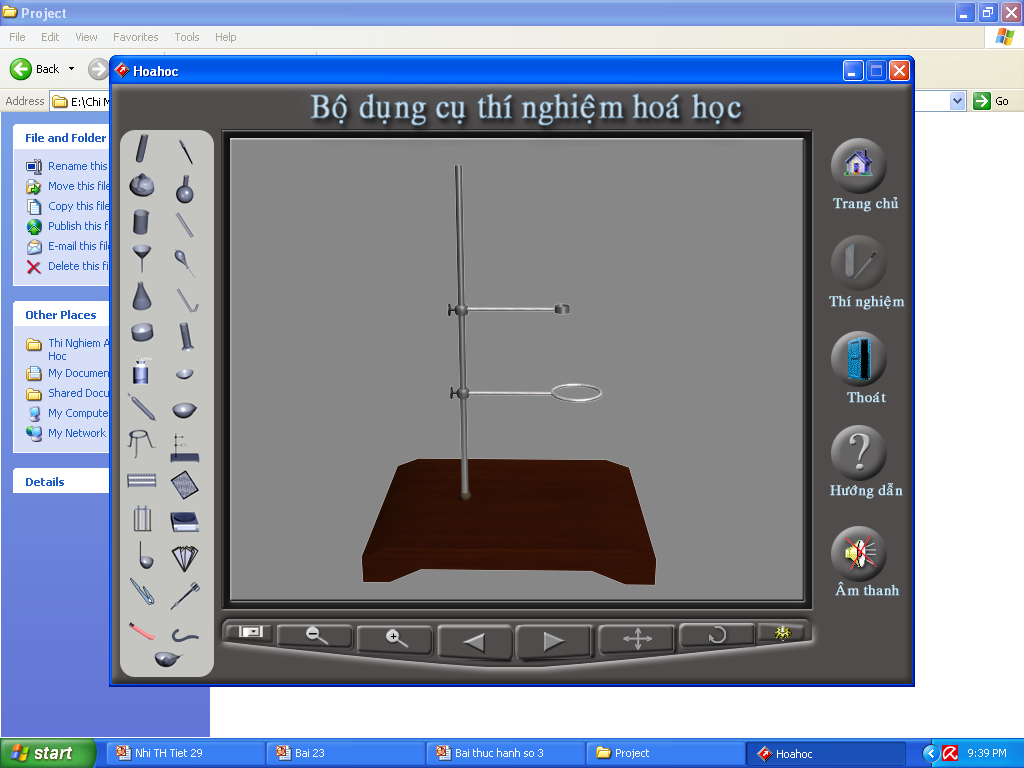 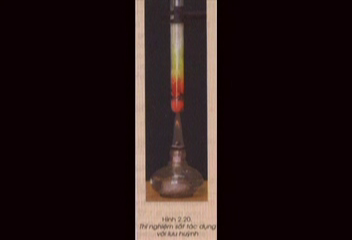 t0
* PTHH :            Fe   +   S                           FeS
2 – Thí nghiệm 2
                   Tác dụng của sắt với lưu huỳnh.
Yêu cầu: Cho biết màu sắc của hỗn hợp sắt và lưu huỳnh trước phản ứng.. Nêu hiện tượng thí nghiệm, màu sắc của chất tạo thành sau phản ứng, giải thích và viết PTHH?
* Hỗn hợp sắt và lưu huỳnh phản ứng có màu xám
* Hiện tượng: Khi đun hỗn hợp trên ngọn lửa đèn cồn, sắt tác dụng mạnh với lưu huỳnh, hỗn hợp cháy nóng đỏ, phản ứng tỏa nhiều nhiệt.
* Chất tạo thành có màu đen (không bị nam châm hút)
* Giải thích vì xảy ra phản ứng sắt tác dụng với lưu huỳnh:
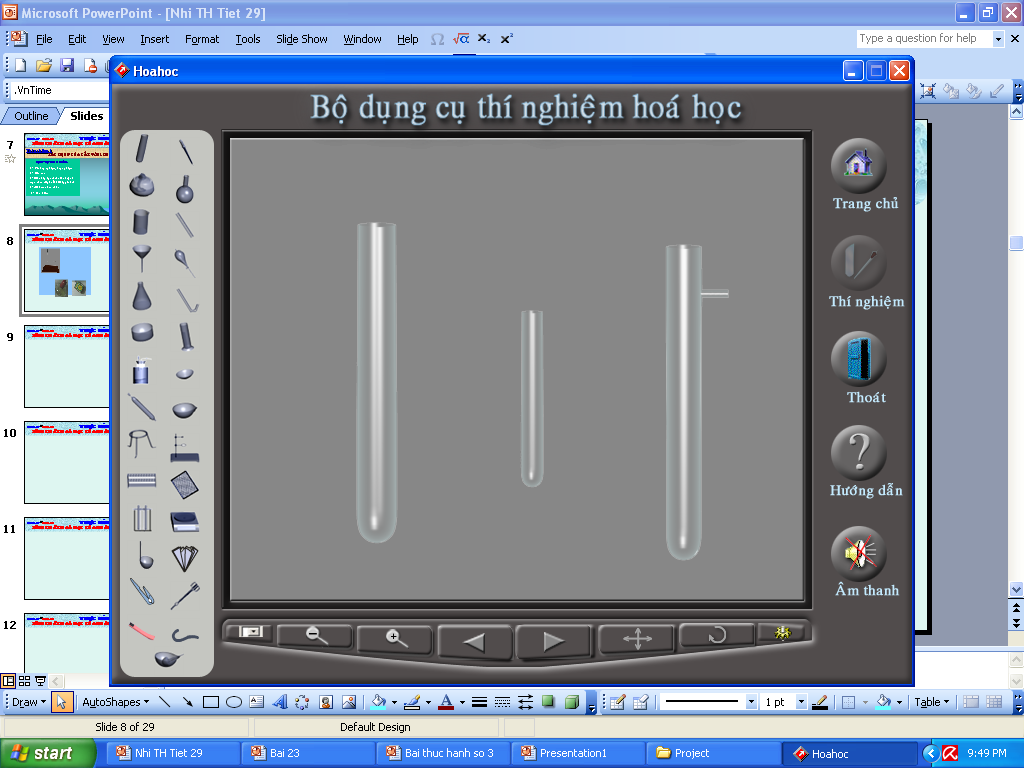 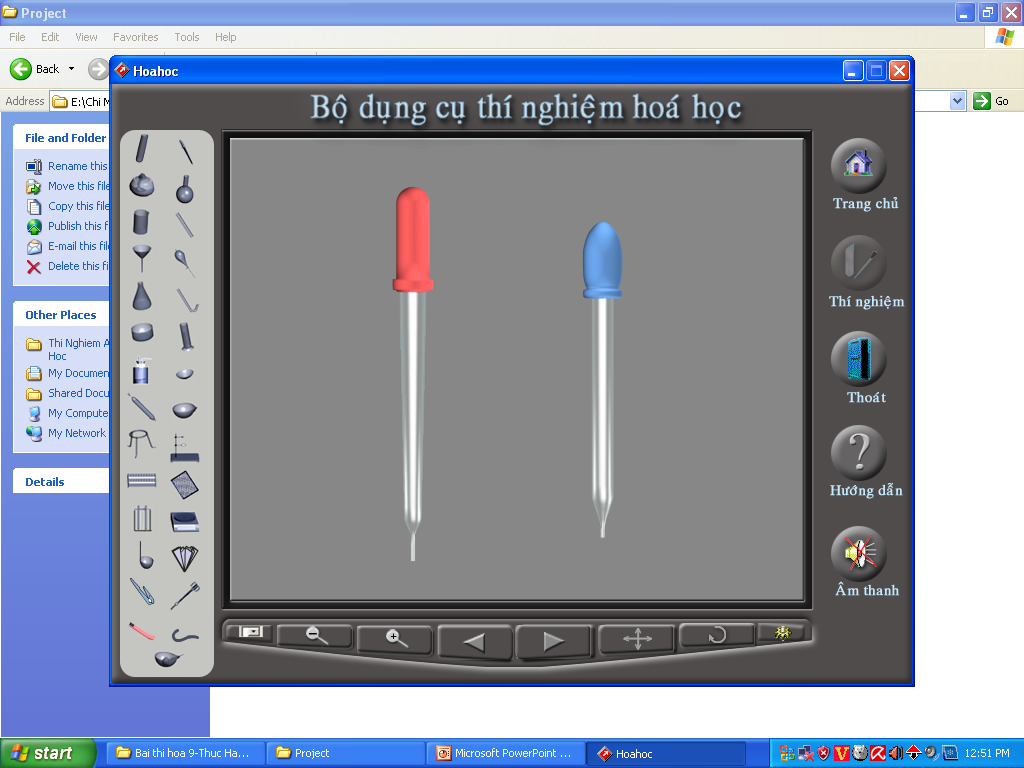 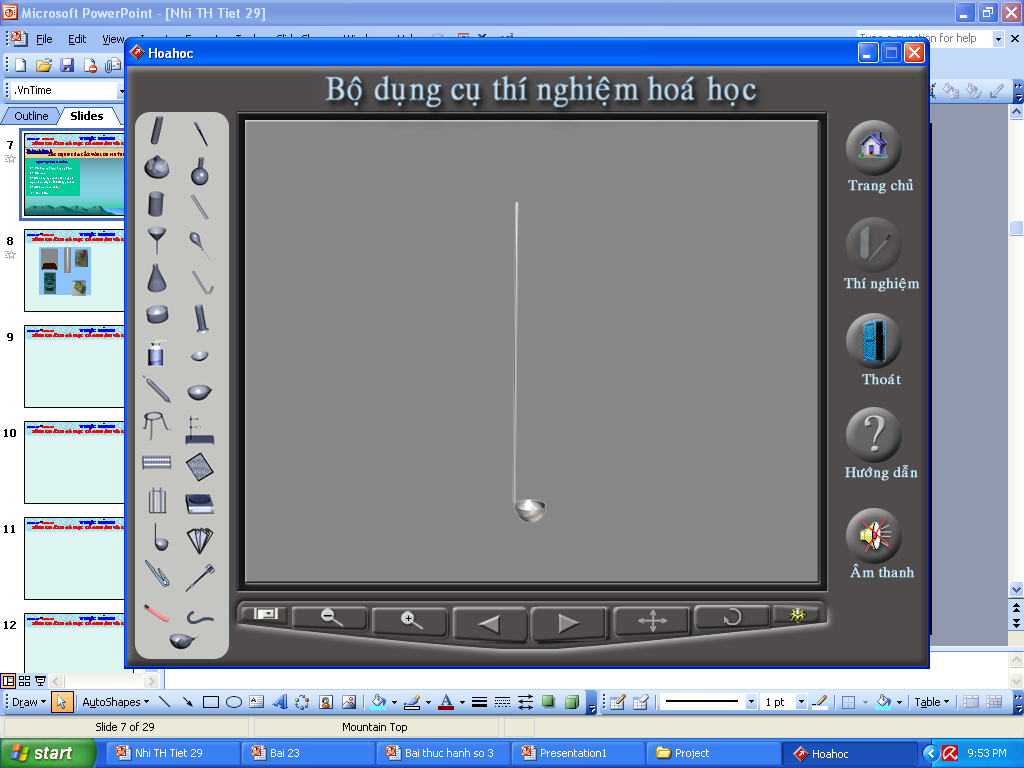 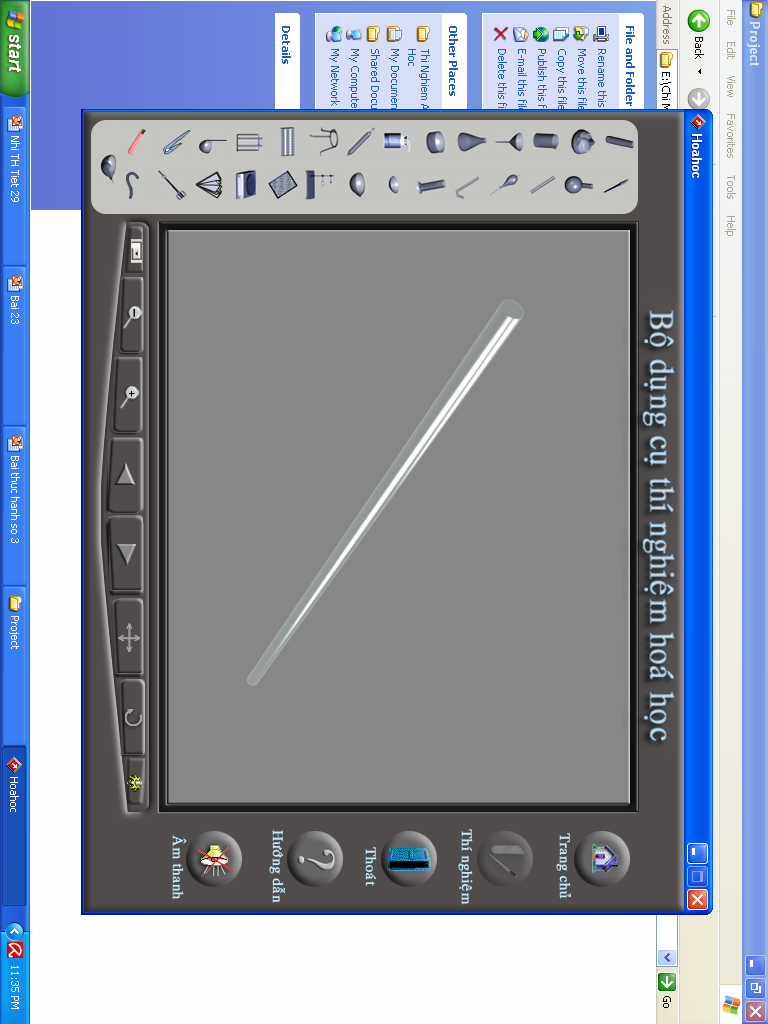 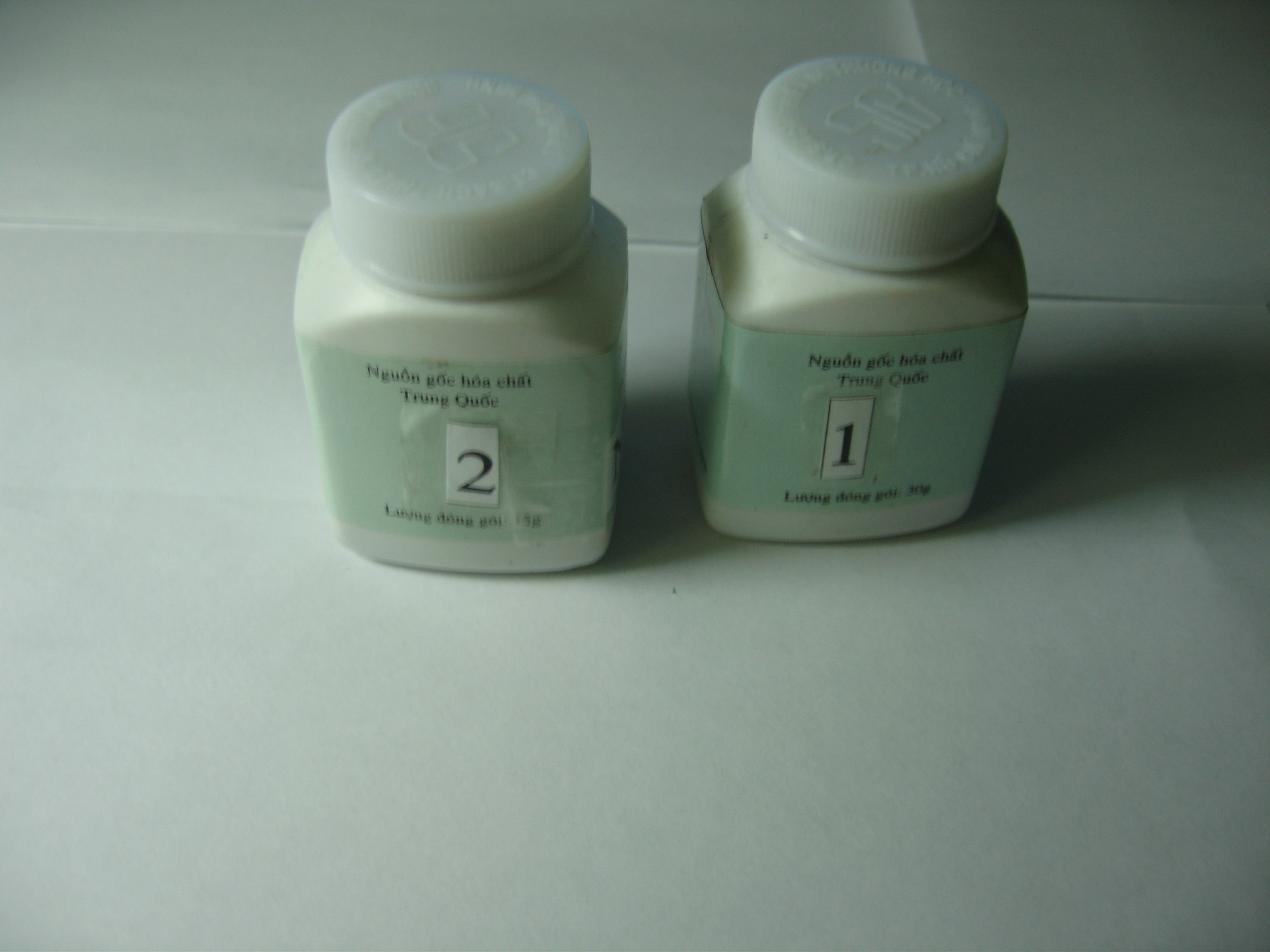 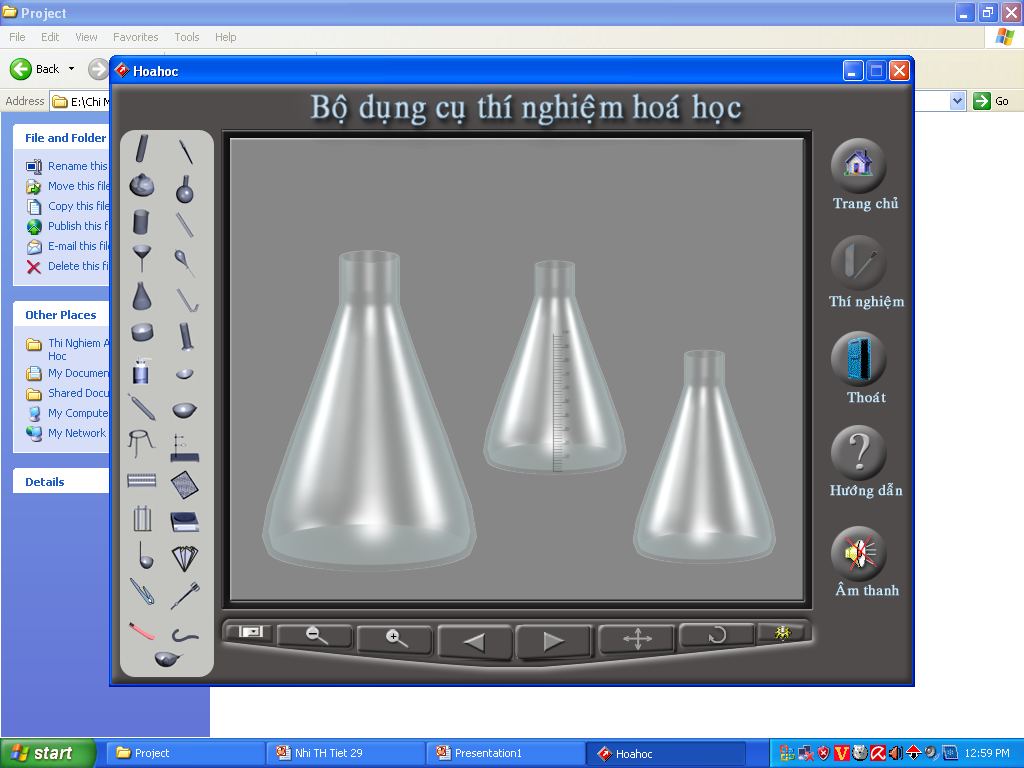 Tiết 29 -  Bài 23 :   Thực Hành
   Tính chất hóa học của Nhôm và Sắt.
3 – Thí nghiệm 3
NHẬN BIẾT KIM LOẠI Al VÀ Fe
 ĐƯỢC DÙNG TRONG 2 LỌ KHÔNG DÁM NHÃN
Nêu phương pháp  hóa học để nhận biết 2 chất trên
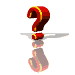 Dụng cụ, hóa chất
1-  môi múc hóa chất, ống nghiệm, ống hút, đũa thủy tinh. 
2- Bình tam giác thủy tinh đựng dung dịch  NaOH       
3-  Bột kim loại Al, Fe trong hai lọ 	riêng rẽ.
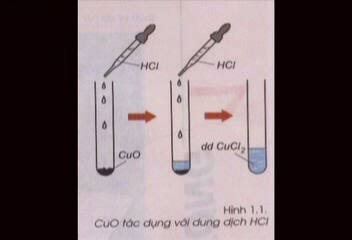 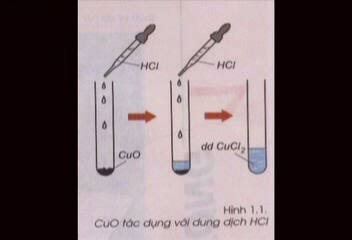 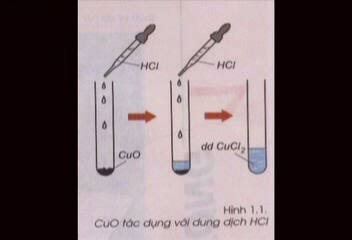 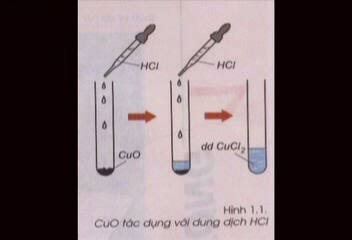 Tiết 29 -  Bài 23 :   Thực Hành
   Tính chất hóa học của Nhôm và Sắt.
3 – Thí nghiệm 3
NHẬN BIẾT KIM LOẠI Al VÀ Fe
 ĐƯỢC DÙNG TRONG 2 LỌ KHÔNG DÁM NHÃN
Tiến hành thí nghiệm:
1-  Cho một ít bột mỗi kim loại vào từng ống nghiệm.
2- nhỏ 4-5 ml dung dịch NaOH vào từng ống nghiệm. Dùng đũa thủy tinh khuấy nhẹ vào 2 ống nghiệm.
Yêu cầu: Quan sát hiện tượng xảy ra ở 2 ống nghiệm 1 và 2 . Cho biết mỗi lọ đựng kim loại nào ? Giải thích và viết PTHH.
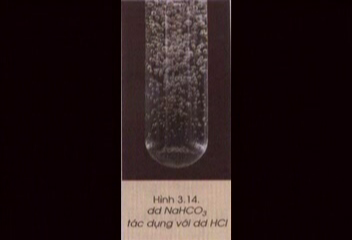 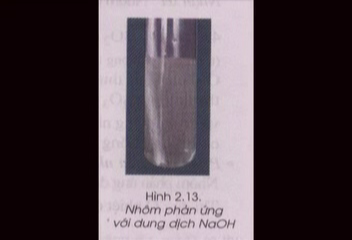 * PTHH :  2Al   +  2NaOH  +   2H2O                 2NaAlO2 +  3H2
Tiết 29 -  Bài 23:    Thực Hành
   Tính chất hóa học của Nhôm và Sắt.
3 – Thí nghiệm 3
NHẬN BIẾT KIM LOẠI Al VÀ Fe
 ĐƯỢC DÙNG TRONG 2 LỌ KHÔNG DÁM NHÃN
Yêu cầu: Quan sát hiện tượng xảy ra ở 2 ống nghiệm 1 và 2 . Cho biết mỗi lọ đựng kim loại nào ? Giải thích và viết PTHH.
* Hiện tượng: Khi cho dung dịch NaOH vào 2 ống nghiệm. Một ống nghiệm có khí thoát ra, chất rắn tan dần, một ống nghiệm không có hiện tượng gì.
* Kết luận: ống nghiệm có khí thoát ra là ống nghiệm chứa bột Al, ống nghiệm không có hiện tượng gì là ống nghiệm chứa bột sắt.
* Giải thích: Vì nhôm phản ứng với dung dịch kiềm còn sắt thì không phản ứng.
Tiết 29 -  Bài 23    Thực Hành
   Tính chất hóa học của Nhôm và Sắt.
1-Thí nghiệm 1                       Tác dụng của Nhôm với Oxi
2 – Thí nghiệm 2
                   Tác dụng của sắt với lưu huỳnh.
3 – Thí nghiệm 3
NHẬN BIẾT KIM LOẠI Al VÀ Fe
 ĐƯỢC DÙNG TRONG 2 LỌ KHÔNG DÁM NHÃN
II. BẢN TƯỜNG TRÌNH THÍ NGHIỆM HÓA HỌC
HƯỚNG DẪN VỀ NHÀ:
           *  ÔN LẠI TÍNH CHẤT HÓA HỌC CỦA KIM LOẠI
            * Xem trước bài :TÍNH CHẤT CỦA PHI KIM.
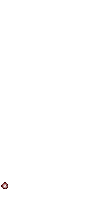 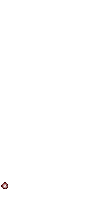 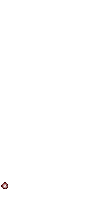 TIẾT
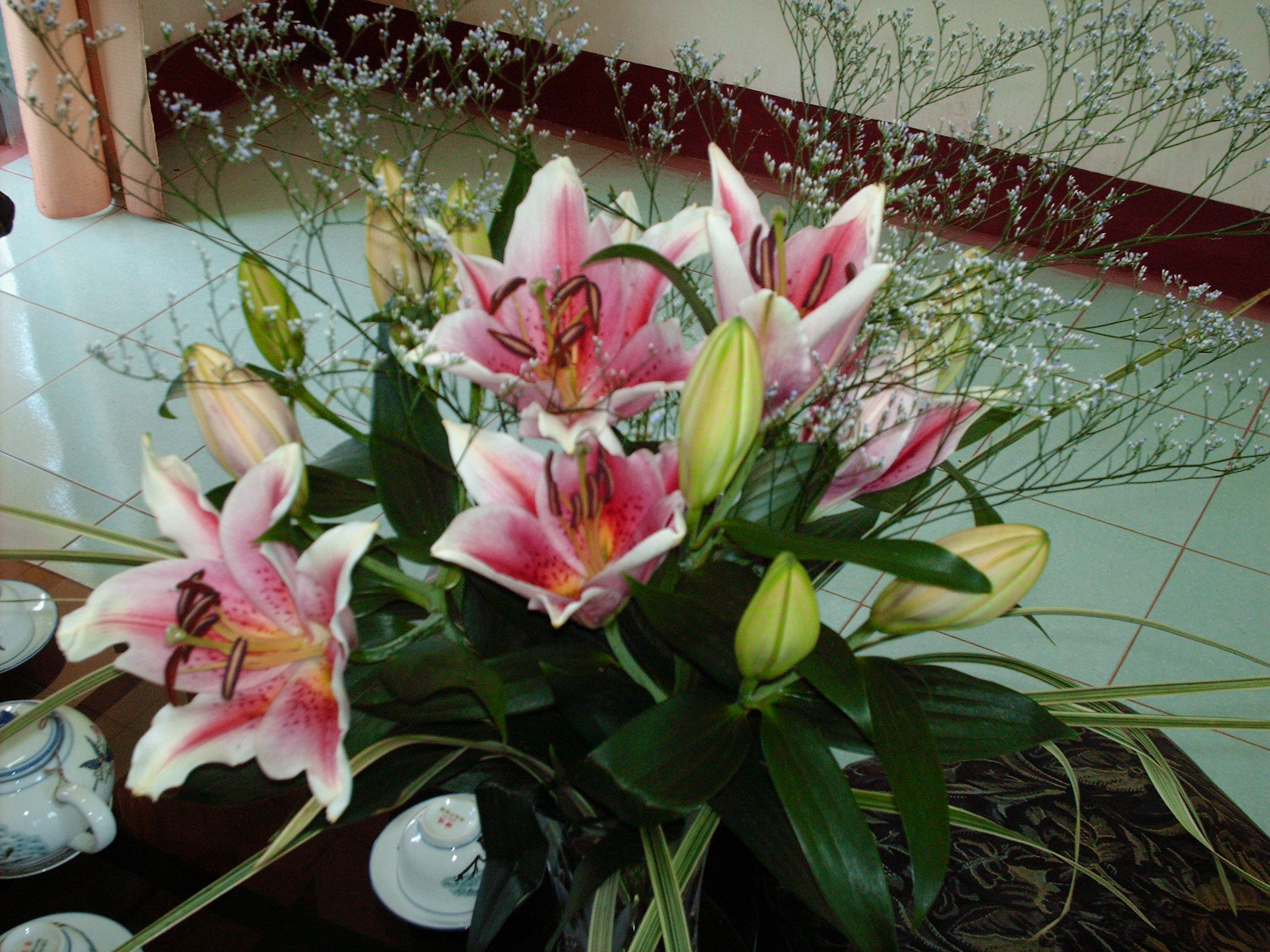 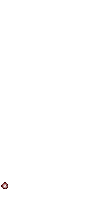 HỌC
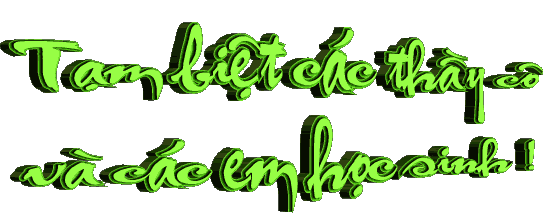 ĐẾN
ĐÂY
KẾT
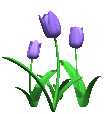 THÚC
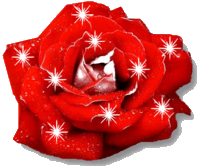 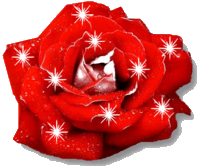 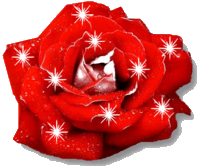 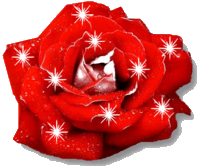 CHÚC CÁC EM HỌC GIỎI